Στρατηγικά Εργαλεία Digital Marketing
DDr. Damianos Sakas
1. Artificial Intelligence
το 2020 είναι η χρονιά που θα συνειδητοποιήσουμε την κυριαρχία της τεχνητής νοημοσύνης (AI). Είναι βέβαιο ότι θα βρίσκεται στο επιχειρηματικό επίκεντρο των παγκόσμιων οργανισμών και της βιομηχανίας στο μέλλον.

Υπάρχει ανάγκη για δίαυλο επικοινωνίας. Μία κοινή γλώσσα μεταξύ υπολογιστών και ανθρώπων.
NLP natural language processing
Το NLP, natural language processing (επεξεργασία φυσικής γλώσσας), είναι ένας τομέας των υπολογιστικών επιστημών που στοχεύει να βοηθήσει τους υπολογιστές να κατανοήσουν την ανθρώπινη (ή «φυσική») γλώσσα. Τη σημερινή εποχή είναι σε συνεχή άνοδο, και πρόκειται να επηρεάσει σημαντικά το μάρκετινγκ.

Γλώσσες Υπολογιστών 
Φυσική Γλώσσα

Το NLP έχει ιστορία τα τελευταία 30 χρόνια ή περισσότερα - και έχει ακόμη πολύ δρόμο να διανύσει. Οι ειδικοί πιστεύουν ότι ορισμένα από τα επόμενα βήματα του NLP θα είναι τεράστια, με επίκεντρο τη μετάβαση από δομημένα δεδομένα (βάσεις δεδομένων) σε μη δομημένα δεδομένα (κείμενο), καθώς και αυξημένη ικανότητα «κατανόησης» των ανθρώπων όταν μιλούν κανονικά.
[Speaker Notes: Παρόλο που η γλώσσα είναι δεύτερη φύση για τη συντριπτική πλειοψηφία των ανθρώπων, είναι πολύ δύσκολο για τους υπολογιστές να ερμηνεύουν και να χρησιμοποιούν σωστά την ανθρώπινη γλώσσα. Η άκαμπτη μορφή υπολογιστικών φύλλων και βάσεων δεδομένων που δεσμεύεται από κανόνες είναι ιδανική για λογισμικό, αλλά η φαινομενικά χωρίς κανόνες φύση των ανθρώπινων γλωσσών κάνει το AI να χρειάζεται μία καινούρια αντιμετώπιση.]
Σημερινές εφαρμογές του AI
Αναγνώριση οπτικών χαρακτήρων: Μετατροπή γραπτού ή εκτυπωμένου κειμένου σε δεδομένα που μπορεί να διαβάσει ένας υπολογιστής.
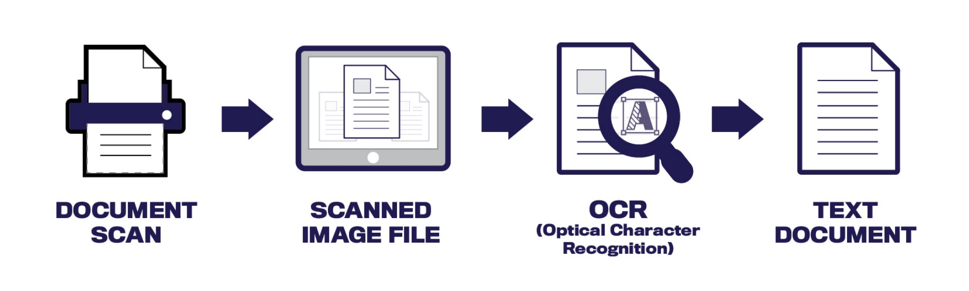 [Speaker Notes: Παρόλο που η γλώσσα είναι δεύτερη φύση για τη συντριπτική πλειοψηφία των ανθρώπων, είναι πολύ δύσκολο για τους υπολογιστές να ερμηνεύουν και να χρησιμοποιούν σωστά την ανθρώπινη γλώσσα. Η άκαμπτη μορφή υπολογιστικών φύλλων και βάσεων δεδομένων που δεσμεύεται από κανόνες είναι ιδανική για λογισμικό, αλλά η φαινομενικά χωρίς κανόνες φύση των ανθρώπινων γλωσσών κάνει το AI να χρειάζεται μία καινούρια αντιμετώπιση.]
Σημερινές εφαρμογές του AI
Αναγνώριση ομιλίας: Μετατροπή προφορικών λέξεων σε δεδομένα που μπορεί να κατανοήσει ένας υπολογιστής. Αυτή είναι η τεχνολογία που χρησιμοποιείτε από Siri, Cortana, Echo ή Google Voice.
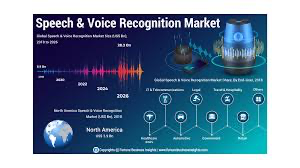 Σημερινές εφαρμογές του AI
Μηχανική μετάφραση: Μετάφραση κειμένου από τη μία γλώσσα στην άλλη. Αυτή είναι η τεχνολογία στην οποία βασίζονται εφαρμογές μετάφρασης όπως η Google Translate.
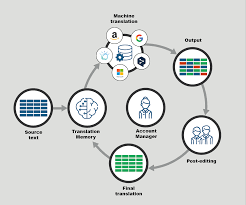 Σημερινές εφαρμογές του AI
Ανάλυση συναισθημάτων: Εξαγωγή δεδομένων από θέματα που συζητούνται (συχνά "μεγάλο κείμενο") και αξιολόγηση του εάν αυτά τα δεδομένα είναι αρνητικά ή θετικά (ή αν μπορούν να ανιχνεύσουν κάτι άλλο).
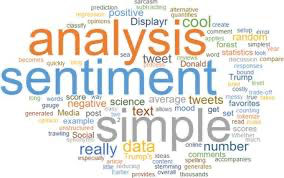 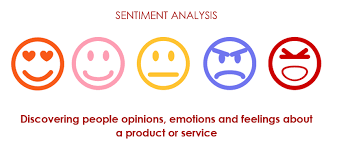 Σημερινές εφαρμογές του AI
Σημασιολογική αναζήτηση: Συνδέεται στενά με την αναγνώριση ομιλίας, και επιτρέπει την υποβολή ερωτήσεων σε μία εφαρμογή όπως το Siri. Η διατύπωση της ερώτησης ακολουθεί τους κανόνες της φυσικής γλώσσας και όχι τον αφύσικο τρόπο του προγραμματισμού.
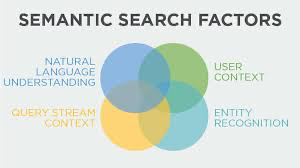 Σημερινές εφαρμογές του AI
Προγραμματισμός φυσικής γλώσσας NLP: Πρόκειται για εργαλεία που επιτρέπουν στους χρήστες να κάνουν εφαρμογές και λογισμικό χρησιμοποιώντας εντολές φυσικής γλώσσας (αντί για προγραμματισμό με τον παραδοσιακό, φιλικό προς τον υπολογιστή τρόπο).

https://www.johnsnowlabs.com/natural-language-processing-library/
Σημερινές εφαρμογές του AI
Affective Computing: Χρησιμοποιώντας το NLP και άλλες τεχνολογίες για την κατανόηση και αναπαραγωγή ανθρωπίνων συναισθημάτων (Ο μεγάλος φόβος των ανθρώπων).
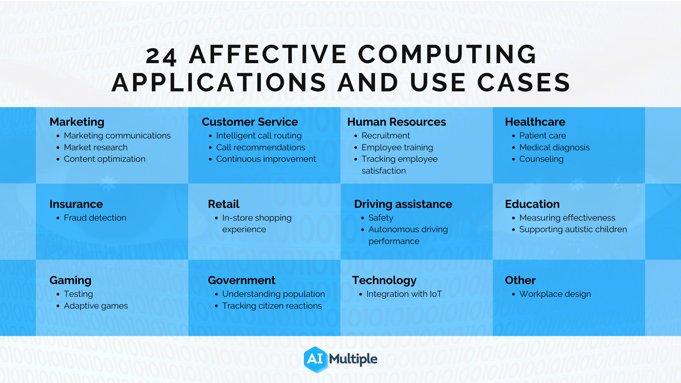 2. Programmatic advertising
Η διαφήμιση μέσω προγραμματισμού σημαίνει χρήση του AI για την αυτοματοποίηση της αγοράς διαφημίσεων, 
Με αυτό τον τρόπο επιτυγχάνεται υψηλή στόχευση κοινού 

Αυτός ο αυτοματισμός είναι πολύ πιο αποτελεσματικός και γρήγορος, πράγμα που σημαίνει υψηλότερες μετατροπές επισκεπτών σε πελάτες και χαμηλότερο κόστος απόκτησης πελατών.

Αλλάζει το πρόσωπο της ψηφιακής διαφήμισης τόσο γρήγορα ώστε, σύμφωνα με το eMarketer, το 86,2% των ψηφιακών διαφημίσεων προβολής στις ΗΠΑ θα είναι προγραμματισμένο έως το 2020.
2. Programmatic advertising
Στόχος της αυτοματοποίησης μάρκετινγκ είναι η εξάλειψη της ανθρώπινης εργασίας, έτσι ώστε οι εργαζόμενοι να μπορούν να επικεντρωθούν στη δημιουργική και σύνθετη πνευματική εργασία. 

Σταδιακά, η αγορά αποκάλυψε ότι η ενσωμάτωση MA και AI είναι ένα ορυχείο χρυσού που έχει την εξουσία να :
βελτιστοποιεί τις καμπάνιες προώθησης, 
να αυξάνει τη μετατροπή και την αφοσίωση, 
να ελευθερώνει χρόνο 
και να αλλάζει τη διοχέτευση πωλήσεων.
3. Chatbots
Το Chatbots βασίζεται σε AI χρησιμοποιεί άμεσα μηνύματα για συνομιλία σε πραγματικό χρόνο, μέρα ή νύχτα, με τους πελάτες ή τους επισκέπτες του ιστότοπού.
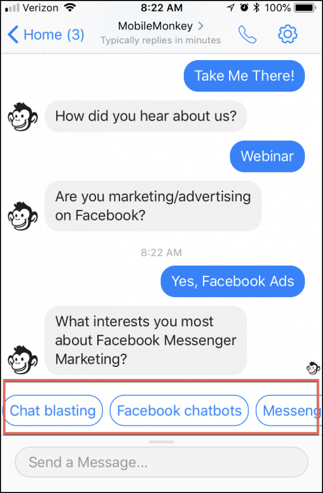 3. Chatbots
Οι έρευνες δείχνουν ότι:

Τα Chatbots θα ενισχύσουν το 85% της εξυπηρέτησης πελατών έως το 2020
Τα κορυφαία πλεονεκτήματα των chatbots είναι η 24ωρη υπηρεσία (64%), οι άμεσες απαντήσεις σε ερωτήσεις (55%) και οι απαντήσεις σε απλές ερωτήσεις (55%)
Το 63% των ερωτηθέντων προτιμούν να στέλνουν μηνύματα μέσω διαδικτύου chatbot για επικοινωνία με επιχείρηση ή επωνυμία
Μέχρι το 2022, τα chatbots θα βοηθήσουν τις επιχειρήσεις να εξοικονομήσουν πάνω από 8 δισεκατομμύρια δολάρια ετησίως
Το 80% των επιχειρήσεων θέλουν chatbots έως το 2025:
3. Chatbots στα τρόφιμα
Αναζήτηση συνταγών με τη βοήθεια του bot Whole Foods στο Facebook Messenger. 
Η αναζήτηση μπορεί να γίνει ακόμα και με ένα emoji 
επιτρέπει επίσης φιλτράρισμα αποτελεσμάτων για ειδικές διατροφικές ανάγκες.
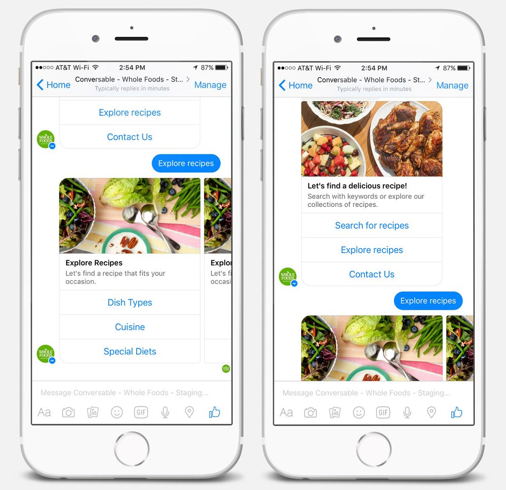 4. Conversational Marketing
Η πραγματικότητα του σύγχρονου μάρκετινγκ καθίσταται σαφής: Η προώθηση προϊόντων ή υπηρεσιών είναι πιο συνομιλητική. 

Οι άνθρωποι το θέλουν έτσι, και έτσι οι μάρκες αντιδρούν. Όταν οι καταναλωτές έχουν μια ερώτηση, το 82% θέλει μια «άμεση» απάντηση.

Το συνομιλητικό μάρκετινγκ διευκολύνει τη σύνδεση one-to-one, σε πραγματικό χρόνο μεταξύ εμπόρων και πελατών:
4. Conversational Marketing
Σε αντίθεση με τις παραδοσιακές στρατηγικές, η ΑΙ Conversational μάρκετινγκ είναι πλέον διαθέσιμη σε πολλά κανάλια, επιτρέποντας στις επωνυμίες να συναντούν πελάτες με τους όρους τους: 

στις συσκευές, 
τις πλατφόρμες 
και τα χρονοδιαγράμματα που ταιριάζουν καλύτερα στον πελάτη.

Τελικά, ο πρωταρχικός στόχος του συνομιλητικού μάρκετινγκ είναι να βελτιώσει την εμπειρία των χρηστών μέσω ενός μοντέλου που βασίζεται σε σχόλια που προάγει την υψηλότερη αφοσίωση και μεγαλύτερη αφοσίωση.
5. Personalization Marketing
Εξατομικευμένο μάρκετινγκ - και αυτό σημαίνει εξατομικευμένο περιεχόμενο, προϊόντα, μηνύματα ηλεκτρονικού ταχυδρομείου και άλλα.

Το άσχετο περιεχόμενο δημιουργεί 83% χαμηλότερα ποσοστά απόκρισης σε μια μέση καμπάνια μάρκετινγκ.
Το 63% των καταναλωτών ενοχλείται ιδιαίτερα με γενικές διαφημιστικές εκρήξεις
Το 80% δηλώνει ότι είναι πιο πιθανό να συνεργαστεί με μια εταιρεία εάν προσφέρει εξατομικευμένες εμπειρίες
Το 90% ισχυρίζεται ότι βρίσκουν ελκυστική την εξατομίκευση
5. Personalization Marketing
Στρατηγικές εξατομικευμένου marketing

Know their needs.
Remember who they are and what they’ve done, on any channel or device
Anticipate their future needs
5. Personalization Marketing
Παράδειγμα Nike
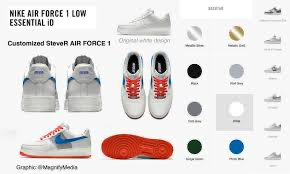 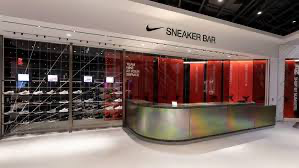 5. Personalization Marketing
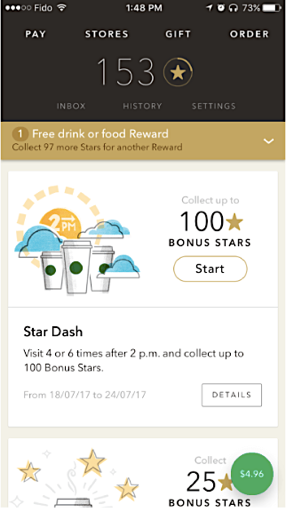 Παράδειγμα starbucks
Η Starbucks χρησιμοποιεί μια εφαρμογή για κινητές συσκευές που βασίζεται σε δεδομένα όπως το ιστορικό αγορών και η τοποθεσία για να πάρει όσο το δυνατόν πιο προσωπικά στοιχεία, 
επιτρέπει στους πελάτες να προσαρμόσουν τα ποτά τους και ενθαρρύνει την περαιτέρω χρήση με το σύστημα ανταμοιβών της - το οποίο ανέβασε τα έσοδα στα 2,56 δισεκατομμύρια δολάρια:
6. Video Marketing
Το βίντεο μάρκετινγκ είναι η πιο σημαντική τάση μάρκετινγκ σήμερα και πιθανότατα για τα επόμενα 5-10 χρόνια. Αυτοί οι αριθμοί δείχνουν τη σημασία της ενσωμάτωσης βίντεο στη στρατηγική ψηφιακού μάρκετινγκ το 2020:

Το 70% των καταναλωτών δηλώνουν ότι έχουν μοιραστεί το βίντεο μιας μάρκας
Το 72% των επιχειρήσεων δηλώνουν ότι το βίντεο έχει βελτιώσει το ποσοστό μετατροπών πελατών τους
Το 52% των καταναλωτών δηλώνει ότι η παρακολούθηση βίντεο προϊόντων τους κάνει πιο σίγουρους για τις αποφάσεις αγοράς στο διαδίκτυο
Το 65% των στελεχών επισκέπτονται τον ιστότοπο του έμπορου και το 39% παραγγέλνουν μετά την προβολή ενός βίντεο
Το βίντεο είναι μακράν ο πιο δημοφιλής τρόπος που οι πελάτες θέλουν να μάθουν για νέα προϊόντα:
6. Video Marketing
Το βίντεο είναι μακράν ο πιο δημοφιλής τρόπος που οι πελάτες θέλουν να μάθουν για νέα προϊόντα:
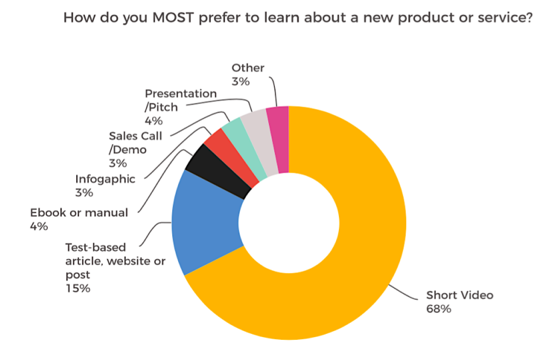 6. Video Marketing
Γιατί το βίντεο marketing είναι πολύ σημαντικό;

Aυξανόμενη μετάβαση σε κινητές συσκευές. 

Μακροσκελείς ιστοσελίδες πωλήσεων και μηνύματα ηλεκτρονικού ταχυδρομείου εξασθενίζουν γρήγορα, επειδή είναι πολύ δύσκολο να διαβαστούν σε μικρές οθόνες για κινητά. 

To βίντεο μπορεί να παρουσιάσει τις ίδιες πληροφορίες σε μορφή που λειτουργεί τέλεια ανεξάρτητα από τη συσκευή.
6. Video Marketing
Πλεονεκτήματα Video marketing

Μεταγραφή του video σε έκδοση κειμένου.
Δημοσίευση στην εταιρική ιστοσελίδα από ένα ενσωματωμένο βίντεο YouTube για καλύτερες βαθμολογίες
Δημοσίευση στο στο Facebook (τα εγγενή βίντεο στο Facebook έχουν πολύ μεγαλύτερο μερίδιο εμφάνισης και αφοσίωση από τα κοινόχρηστα βίντεο YouTube)
Ο ήχος του video θα μπορούσε αποτελέσει επεισόδιο podcast
Χρησιμοποίηση μικρογραφιών βίντεο στις καμπάνιες μάρκετινγκ ηλεκτρονικού ταχυδρομείου με  τη λέξη "βίντεο" στις γραμμές θέματος για αύξηση των ποσοστών που θα ανοίξουν το e-mail κατά 19%
6. Video Marketing
Δόκιμα κανάλια για βίντεο marketing.

Google Youtube
Facebook video
Instagram 
Linkedin
Tik Tok
Τύποι Video 


Live Video
1:1 Video
Video SEO
360 Video
7. Influencer Marketing
Το Influencer marketing είναι ένας τύπος από στόμα σε στόμα μάρκετινγκ (word of mouth) που εστιάζει στη χρήση βασικών ηγετών για την ενίσχυση του μηνύματος της επωνυμίας σε μια μεγαλύτερη αγορά. 

Οι επηρεαστές μπορούν να είναι γνωστές διασημότητες, αλλά συχνότερα είναι προσωπικότητες του Instagram ή του YouTube με μεγάλη επισκεψιμότητα και μπορούν να βοηθήσουν στη διάδοση της πληροφορίας για την επιχείρηση ή το προϊόν μέσω των κοινωνικών τους καναλιών.
7. Influencer Marketing
Επειδή το μάρκετινγκ influencer είναι γενικά πιο αυθεντικό από την εταιρική διαφήμιση:

Το 63% των καταναλωτών εμπιστεύεται τις απόψεις των επηρεαστών για προϊόντα πολύ περισσότερο από ό,τι λένε οι μάρκες για τον εαυτό τους
Το 58% των ανθρώπων έχουν αγοράσει ένα νέο προϊόν τους τελευταίους έξι μήνες λόγω της εισήγησης ενός επηρεαστή.

Για αυτόν τον λόγο, η Ισλανδία, μια δημοφιλής βρετανική αλυσίδα σούπερ μάρκετ, άλλαξε από διαφημίσεις με διασημότητες σε μια καμπάνια με πραγματικές μητέρες. Δημιουργώντας στο YouTube μία κοινότητα που ονομάζεται Channel Mum
7. Influencer Marketing
Παράδειγμα Influencer Marketing
Η SodaStream κατασκευάζει ένα εργαλείο ανθρακούχου στο σπίτι για τους καταναλωτές, το οποίο, μέχρι πρόσφατα, κυκλοφορούσε σχεδόν αποκλειστικά για οικογένειες. Αφού τα δεδομένα πωλήσεων έδειξαν ότι το προϊόν πραγματικά αντηχεί περισσότερο με τους Millennials, η εταιρεία ξεκίνησε την εκστρατεία "Join a Revolution", με ένα βίντεο με σκηνές από το Game of Thrones και το "The Mountain", έναν χαρακτήρα από την παράσταση που έπαιξε ο ηθοποιός Hafþór Júlíus Björnsson.

Key takeaway: Το βίντεο GoT έγινε viral, συγκεντρώνοντας περισσότερες από 50 εκατομμύρια προβολές και 100.000 μετοχές. Το SodaStream θα μπορούσε να συνεχίσει να επικεντρώνεται στις οικογένειες συνεργαζόμενο με μαμά μπλόγκερς, αλλά η εταιρεία προτίμησε την επιρροή ενός ηθοποιούκαι θέμα που θα προσελκύσει το νέο τους κοινό. Και απέδωσε. 
Video
https://www.travelmindset.com/20-influencer-marketing-examples/
7. Influencer Marketing και ΑΙ
Το μάρκετινγκ επιρροών έχει επηρεαστεί από την τεχνητή νοημοσύνη. 
H AI διευκολύνει τη διαδικασία εύρεσης των κατάλληλων Influencer για συνεργασία κάνοντας την ευκολότερη και ταχύτερη. 
Βοηθάει στον εντοπισμό ατόμων με καλύτερη αφοσίωση, 
Με λιγότερους ψεύτικους οπαδούς 
και υψηλότερες πιθανότητες δημιουργίας θετικής απόδοσης επένδυσης (ROI).
7. Influencer Marketing και ΑΙ
Επιπλέον, η τεχνητή νοημοσύνη μεταμορφώνει το μάρκετινγκ επιρροής με τους ακόλουθους τρόπους:

Αναγνώριση εικόνας με ANN (Τεχνητά νευρωνικά δίκτυα)
Προσδιορισμός της απόδοσης του επηρεαστή με NLP (Επεξεργασία φυσικής γλώσσας)
Πρόβλεψη κινήτρων με την ANN
Προσδιορισμός της επιρροής ενός επηρεαστή
Επισήμανση αναρτήσεων που δεν ακολουθούν τις οδηγίες
Εξάλειψη ψεύτικων δεσμεύσεων και spam bots
8. Social Messaging Apps
Στατιστικά χρήσης των Social Messaging
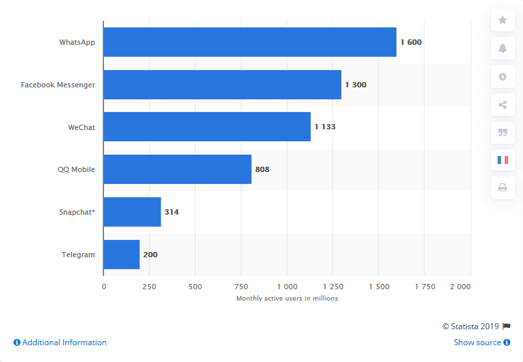 8. Social Messaging Apps
Στατιστικά χρήσης των Social Messaging
10 δισεκατομμύρια μηνύματα αποστέλλονται μεταξύ ατόμων και επιχειρήσεων στο Facebook Messenger κάθε μήνα
Το WhatsApp έχει 1,6 δισεκατομμύρια ενεργούς χρήστες και 55 δισεκατομμύρια μηνύματα αποστέλλονται μέσω κάθε μέρα
Οι τρεις κορυφαίες εφαρμογές κοινωνικών μηνυμάτων - WhatsApp, Facebook Messenger και WeChat - έχουν περισσότερους συνδυασμένους χρήστες από το Facebook ή το YouTube
8. Social Messaging Apps
Στατιστικά χρήσης των Social Messaging

Η δημοτικότητα των εφαρμογών κοινωνικών μηνυμάτων κάνει τους ανθρώπους να παραμένουν εκεί. 
Άμεση αποστολή μηνυμάτων σε πελάτες, καθώς επιτρέπουν την εξατομίκευση και προσθέτουν αξία στην εμπειρία του χρήστη. 
Επιπλέον, οι άνθρωποι αναμένουν από τις επιχειρήσεις να έχουν παρουσία σε εφαρμογές ανταλλαγής μηνυμάτων, επειδή είναι ένας άμεσος και εύκολος τρόπος αλληλεπίδρασης μαζί τους.
[Speaker Notes: Αυτά τα στατιστικά στοιχεία δείχνουν τη δημοτικότητα των εφαρμογών κοινωνικών μηνυμάτων και επειδή οι άνθρωποι ξοδεύουν περισσότερο χρόνο μεταξύ τους, είναι λογικό να διατίθενται στην αγορά τα προϊόντα και οι υπηρεσίες της εταιρείας σας, όπου οι δυνητικοί πελάτες είναι παρών.

Οι εφαρμογές κοινωνικής ανταλλαγής μηνυμάτων μπορούν να είναι πολύ χρήσιμες στην άμεση αποστολή μηνυμάτων σε πελάτες, καθώς επιτρέπουν την εξατομίκευση και προσθέτουν αξία στην εμπειρία του χρήστη. 
Επιπλέον, οι άνθρωποι αναμένουν από τις επιχειρήσεις να έχουν παρουσία σε εφαρμογές ανταλλαγής μηνυμάτων, επειδή είναι ένας άμεσος και εύκολος τρόπος αλληλεπίδρασης μαζί τους.]
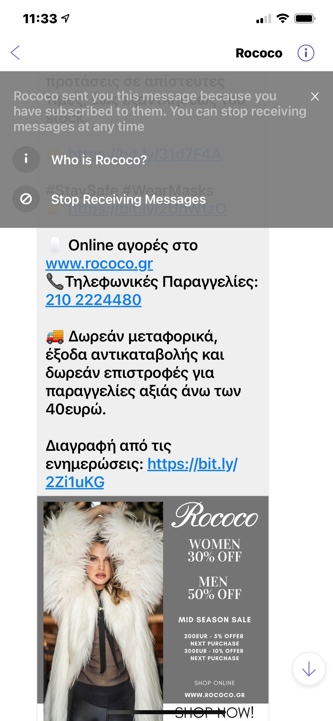 8. Social Messaging Apps
Παράδειγμα των Social Messaging
8. Social Messaging Apps
Λόγοι υιοθέτησης των Social Messaging
Οι λόγοι για τους οποίους η επωνυμία σας χρησιμοποιεί εφαρμογές ανταλλαγής μηνυμάτων περιλαμβάνουν:

Καλλιέργηση Επαφής
Εξατομικευμένη παράδοση πληροφορίας
Αποδεδειγμένη αύξηση πωλήσεων
Συμμετοχή ατόμων σε εκδηλώσεις
Ανάκτηση πελατών
Παροχή υποστήριξης και βοήθειας
9. Visual Search
Η οπτική αναζήτηση μπορεί να οδηγήσει την εμπειρία του χρήστη σε ένα εντελώς νέο επίπεδο. 
Οι χρήστες μπορούν να ανεβάσουν μια εικόνα για να πραγματοποιήσουν μια αναζήτηση και να λάβουν πιο συγκεκριμένα αποτελέσματα.
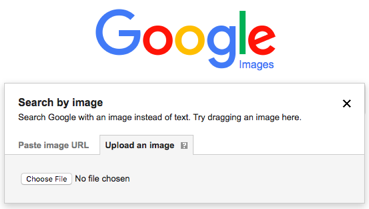 9. Pinterest Visual Search
Α) Φακός Pinterest (Lens Pinterest) 

Δεν αποτελεί έκπληξη το γεγονός ότι το Pinterest έχει οπτικό συγκρότημα αναζήτησης. 
Το Lens, επιτρέπει στους χρήστες να τραβήξουν μια φωτογραφία ενός αντικειμένου για να μάθουν πού να το αγοράσουν στο διαδίκτυο, να αναζητήσουν παρόμοια προϊόντα ή να δουν πίνακες σχετικών αντικειμένων.
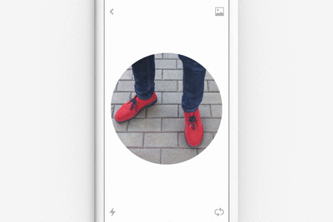 9. Pinterest Visual Search
Pinterest 
Το Pinterest συνέχισε να ενημερώνει τη λειτουργικότητά του:

Παρουσίασαν το Pincodes, μια τεχνολογία τύπου κώδικα QR που επιτρέπει αναζήτηση προτάσεων ανατρέχοντας σε περιοδικά.
Συνεργάστηκαν με επωνυμίες όπως η Samsung για να φέρουν οπτική αναζήτηση στα πιο πρόσφατα smartphone και το Target για να επιτρέψουν στους πελάτες να κάνουν αναζήτηση στον κατάλογό τους χρησιμοποιώντας σχετικά προϊόντα που βλέπουν στον πραγματικό κόσμο.
Έχουν πλήρως αυτοματοποιήσει το Shop the Look, μια λειτουργία που βοηθά τους χρήστες να αγοράζουν προϊόντα από εταιρείες που συνεργάζονται με το Pinterest, ώστε να μπορείτε, για παράδειγμα, να αγοράσετε ένα ζευγάρι τζιν που βλέπετε σε μια εικόνα.
Ξεκίνησαν μια σειρά νέων εργαλείων για να βοηθήσουν τους εμπόρους να πουλήσουν τα προϊόντα τους, συμπεριλαμβανομένων των καταλόγων, τα οποία επιτρέπουν σε οποιονδήποτε να ανεβάζει και να μετατρέπει ολόκληρο το προϊόν του
9. Google Lens Visual Search
Google Lens

Το Google Lens είναι μια μηχανή οπτικής αναζήτησης της Google, η οποία αναγνωρίζει αντικείμενα και ορόσημα μέσω μιας εφαρμογής κάμερας.
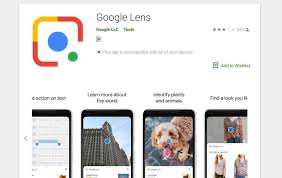 9. Google Lens Visual Search
Android αυτόνομη εφαρμογή 
iOS ενσωματωμένη εφαρμογή
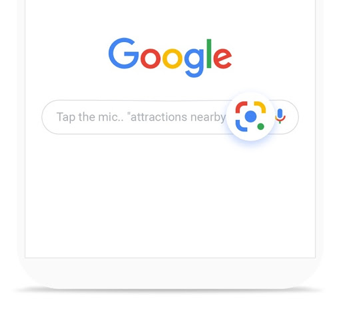 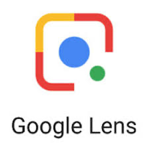 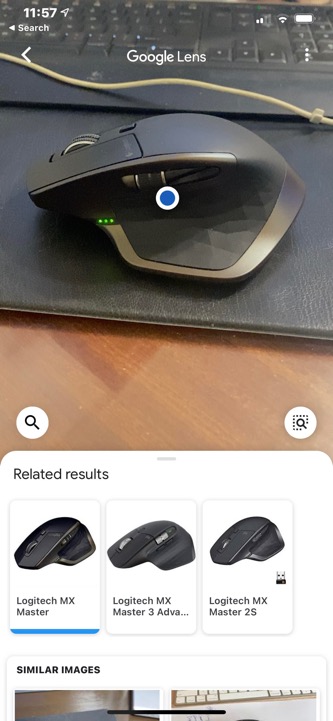 9. Google Lens Visual Search
Android 
iOS
9. Ανεύρεση στο Google Lens Visual Search
Είδη ένδυσης και οικιακά είδη: Βρείτε παρόμοια προϊόντα και πού να τα αγοράσετε.
Γραμμικοί κώδικες: Χρησιμοποιήστε έναν γραμμικό κώδικα για να βρείτε πληροφορίες σχετικά με ένα προϊόν, όπως πού να το αγοράσετε.
Επαγγελματική κάρτα: Αποθηκεύστε τον αριθμό τηλεφώνου ή τη διεύθυνση σε μια επαφή.
Βιβλίο: Λάβετε μια περίληψη και διαβάστε κριτικές.
Φυλλάδιο εκδηλώσεων ή πινακίδα: Προσθέστε το συμβάν στο ημερολόγιό σας.
Ορόσημο ή κτίριο: Δείτε ιστορικά γεγονότα, ώρες λειτουργίας και άλλα.
Ζωγραφική σε μουσείο: Διαβάστε για τον καλλιτέχνη και μάθετε περισσότερα.
Φυτό ή ζώο: Μάθετε για είδη και φυλές.
9. Γιατί Visual Search
Το 62% των Millennials ενδιαφέρονται περισσότερο για οπτικές δυνατότητες αναζήτησης από οποιαδήποτε άλλη νέα τεχνολογία

Οι εικόνες αποτελούν το 19% των ερωτημάτων αναζήτησης στο Google

Υπάρχουν πάνω από 600 εκατομμύρια οπτικές αναζητήσεις στο Pinterest κάθε μήνα

Οι έμποροι μπορούν να αποκτήσουν το πλεονέκτημα των ανταγωνιστών, μεταβαίνοντας στην τάση της οπτικής αναζήτησης το 2020 για να προσελκύσουν πελάτες και να τους εξυπηρετήσουν το τέλειο προϊόν.
10. Micro-Moments
Μια μικρο-στιγμή είναι «Μια στιγμή πλούσια σε πρόθεση όταν ένα άτομο στρέφεται σε μια συσκευή για να ενεργήσει σε μια ανάγκη - να γνωρίζει, να πάει, να κάνει ή να αγοράζει»
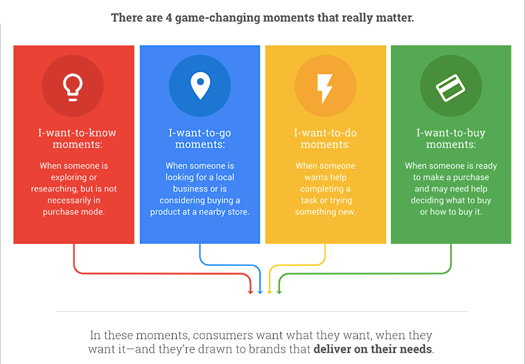 10. Micro-Moments
Η αυξανόμενη δημοτικότητα των μικρο-στιγμών σημαίνει ότι οι έμποροι πρέπει να επανεξετάσουν τη γραμμική διοχέτευσης μάρκετινγκ που ακολουθεί μια καθορισμένη πορεία: ευαισθητοποίηση, σκέψη και απόφαση.

Το 2020 και στο μέλλον, το ταξίδι των πελατών θα είναι πιο δυναμικό και απρόβλεπτο, καθώς πρέπει να ανταποκριθεί στις ταχείες αλλαγές στις επιθυμίες των καταναλωτών. 
Σε τελική ανάλυση, στην εποχή της κινητής τηλεφωνίας, οι άνθρωποι έχουν συνηθίσει στην άμεση ικανοποίηση. Εάν σκέφτονται ή μιλούν για κάτι, θέλουν να μάθουν περισσότερα, να δουν περισσότερα και να αγοράσουν περισσότερα από αυτά με μερικά μόνο κλικ ενός κουμπιού.
11. Voice Search & Smart Speakers
Η αυξανόμενη χρήση της φωνητικής αναζήτησης κατέστησε σημαντικό για τις εταιρείες να επανεξετάσουν τις στρατηγικές ψηφιακού μάρκετινγκ το 2020.
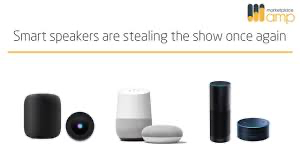 11. Voice Search & Smart Speakers
Το 50% όλων των αναζητήσεων πραγματοποιούνται μέσω φωνής έως το 2020
Το 55% όλων των αμερικανικών σπιτιών θα διαθέτουν έξυπνο ηχείο έως το 2022
Το 72% των ατόμων που διαθέτουν ηχεία με φωνή ομολογούν ότι οι συσκευές τους χρησιμοποιούνται ως μέρος των καθημερινών τους ρουτίνων
Οι φωνητικές αγορές αναμένεται να φτάσουν τα 40 δισεκατομμύρια δολάρια το 2022, από 2 δισεκατομμύρια δολάρια σήμερα
Οι παγκόσμιες αποστολές έξυπνων ηχείων σχεδόν τριπλασιάστηκαν μεταξύ του πρώτου τριμήνου του 2018 και του 2ου τριμήνου του 2019, από 9,36 εκατομμύρια μονάδες σε 26,1 εκατομμύρια μονάδες